Relationship Building
in MNsure Outreach
Welcome! Today We Will Cover:
Why relationships matter
Identifying potential partnerships
Establishing effective relationships
Maintaining relationships
2
Icebreaker!
Find a partner
2 minutes
name & town
title & organization
favorite part of their job
fun fact
Introduce them to the group!
3
What Barriers do You Face?
4
External Partnerships
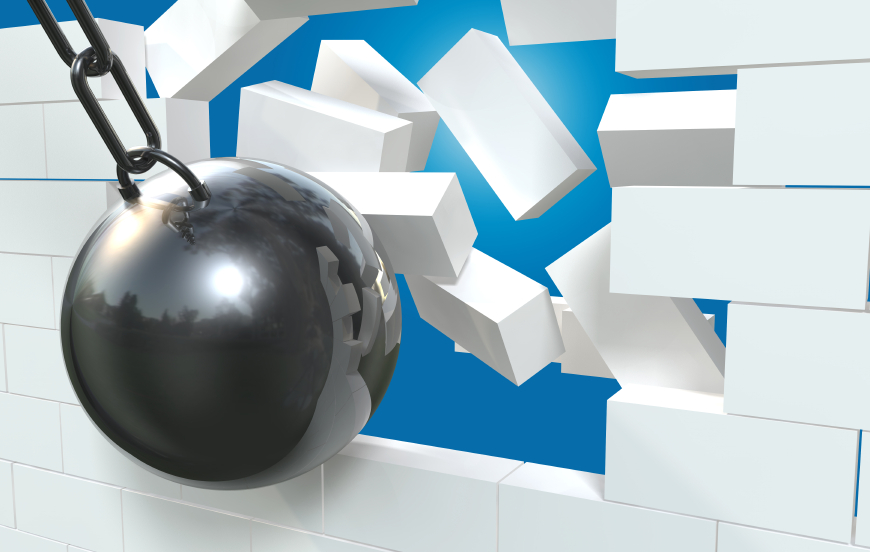 Relationships with organizations and people that can help us take action and break down barriers
5
Partnerships Help Us…
Extend our reach
Access resources
Play to our strengths
Tap into other skills, knowledge, strengths
Do more work in less time
Help new populations
6
How do we Identify a Good Relationship Opportunity?
Relationship Mapping: what kind of relationships can you pursue? Be strategic! 

Sustained Relationship

Ongoing Relationship

Peripheral Relationship
7
The Three Categories
Sustained Relationship
many similar goals, similar vision with long-term goals, projects
regular, ongoing contact
Ongoing Relationship
some similar goals, vision and some short-term goals, projects
regular contact only during shared work
Peripheral Relationship
Infrequent contact and few to no shared goals, projects
8
Mapping Your Relationships
Which organizations have access to the likely uninsured?
Which organizations could help me overcome the most barriers?
With which organizations can I envision having a sustained or ongoing relationship?
9
Establishing the Relationship
We mobilize people to take action with us
“Making the Ask” conversation
Identifying and exploring shared self-interest
Making the ask
Establishing goals and responsibilities
10
Asking for the RIGHT Thing
Get to know them first! 
Identify their self-interest
Figure out your shared self-interest
How do you do that?
ASK THEM!
11
Let’s See It!
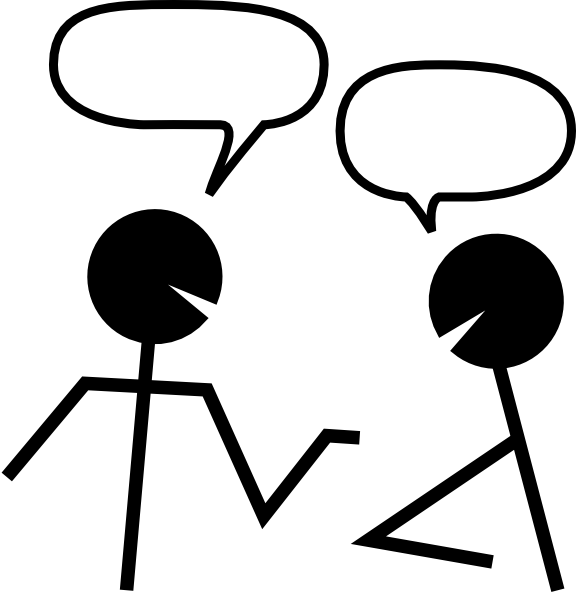 12
A “Making the Ask” Conversation is:
A 70/30 conversation
Done in-person
Scheduled in advance
Finished on time (30-45 min)
13
It is NOT:
A sales job
Chit-Chat
14
It’s Your Turn!
15 minutes
Take turns leading
Follow the steps:
Identifying & exploring shared self-interest
Making the ask
Establishing goals and responsibilities
15
Maintaining a Relationship
Communication is key!
who, how and when
Establish clear:
goals
timeline
responsibilities
16
Thank You for Coming!
17